Aim of the session: 
By the end of the session you will be able to
Have induction-(new learners)
Introduce yourself & welcome the new learners
Talk about what you like and don’t like
Listen to a conversation and put the information in order 
Familiarise with a simple form questions and answer them
What’s the date today?8/10/2021yesterday?tomorrow?
What day is it today?
It’s Friday.
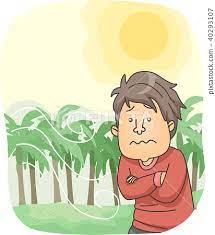 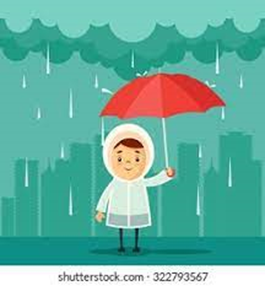 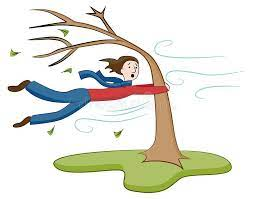 rainy
cool
windy
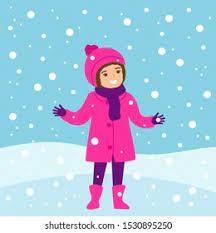 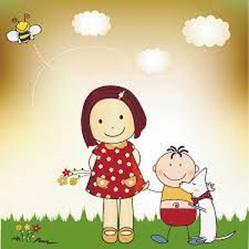 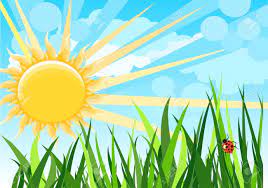 warm
sunny
snowy
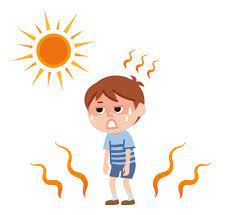 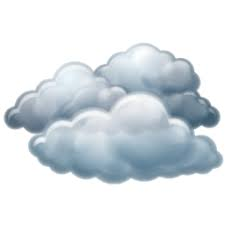 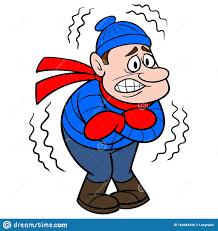 cold
hot
cloudy
The weather
What is the weather like today?
Classroom Language
Repeat
Can you repeat it please?


Mean
What does it mean?
What does cool mean?
My name is ………………

I am from Turkey  but I live in London.

I have 3 brothers, 4 sisters.

I like gym and tennis.

I don’t like onion.
My favourite food is kebap.
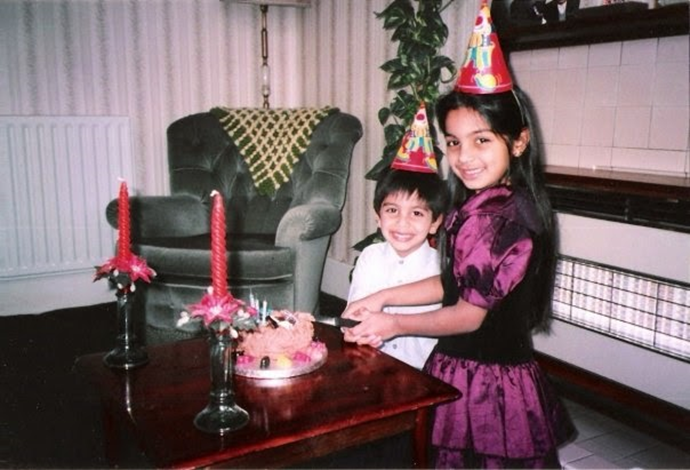 Hobbies- playing football, watching TV, running, singing, playing the guitar, playing the piano, walking, swimming, painting, sewing, gardening, driving, listening to music
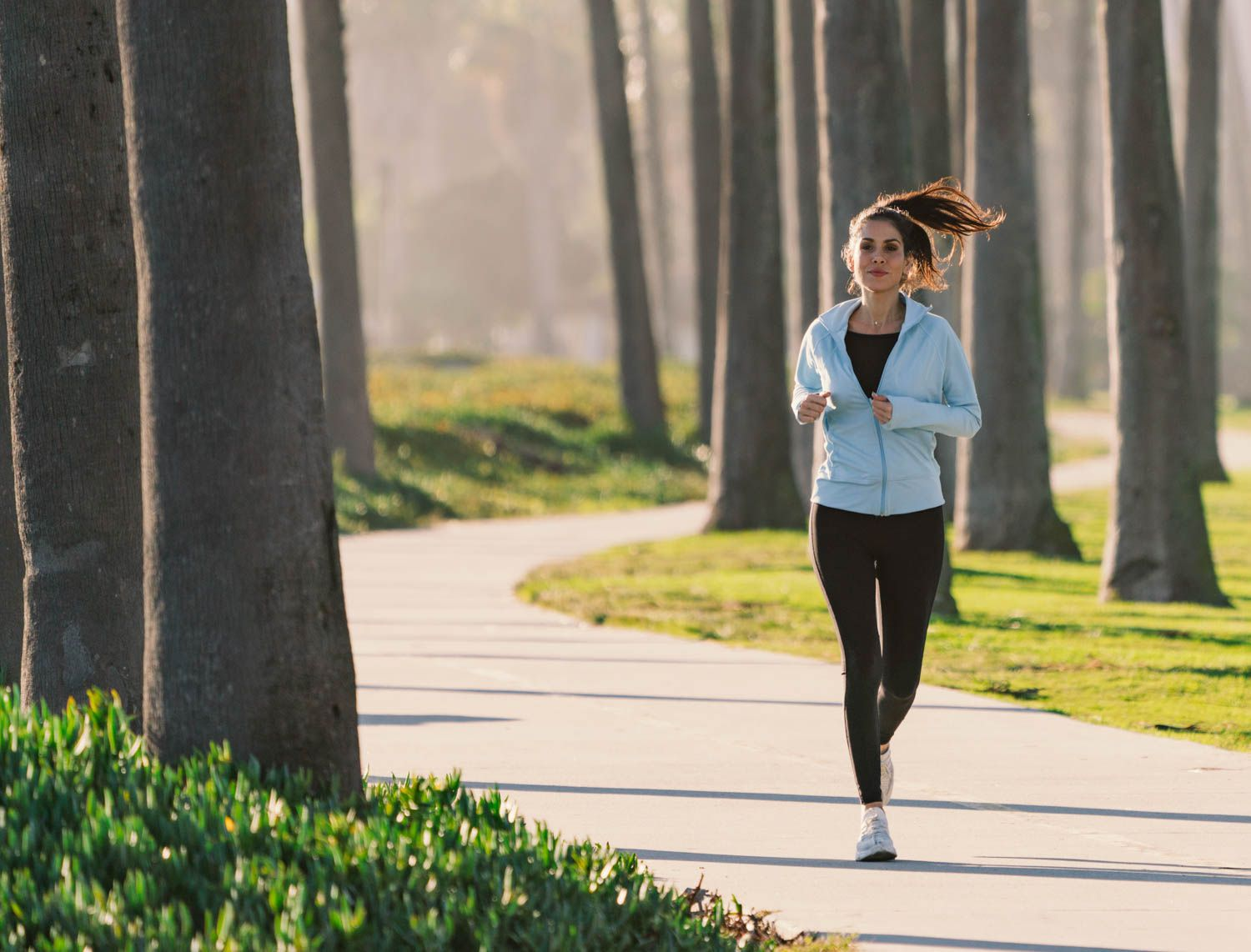 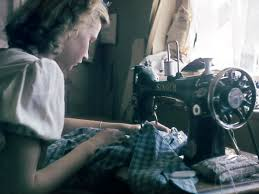 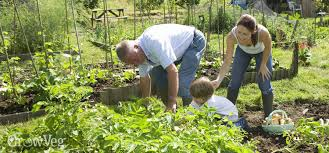 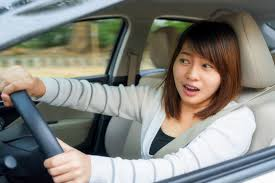 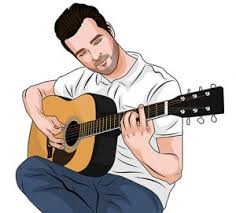 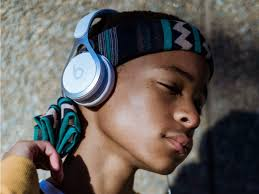 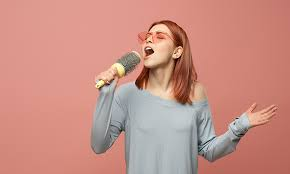 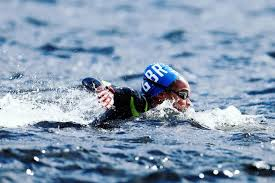 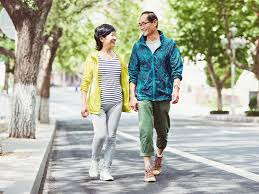 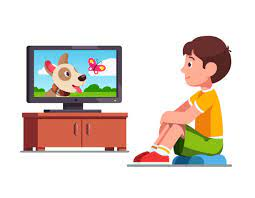 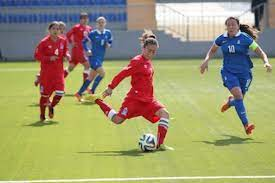 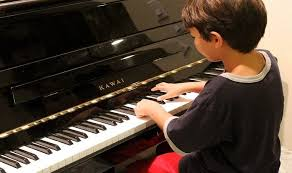 Tell me what you like doing.
I like singing, watching TV and playing football.
I like gardening, walking and painting.
I like driving, running and gardening.

Tell me what you don’t like doing.
I don’t like playing the piano and sewing.
I don’t like swimming and playing the piano.
I don’t like playing football and sewing.
Registering with a doctor
https://www.excellencegateway.org.uk/content/etf685
Listen to the conversation and order the information given
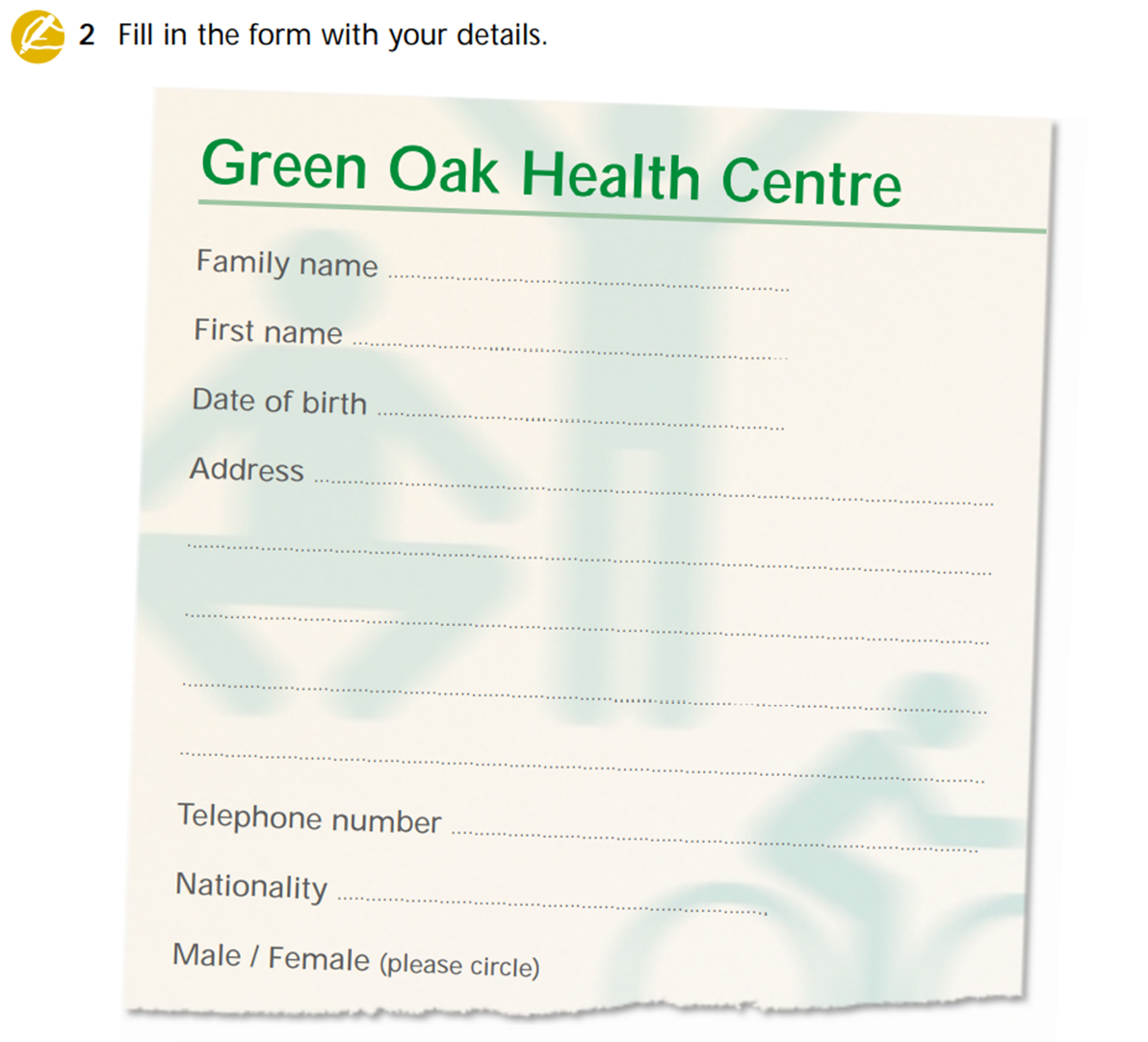 Family name: